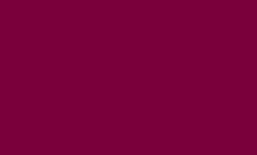 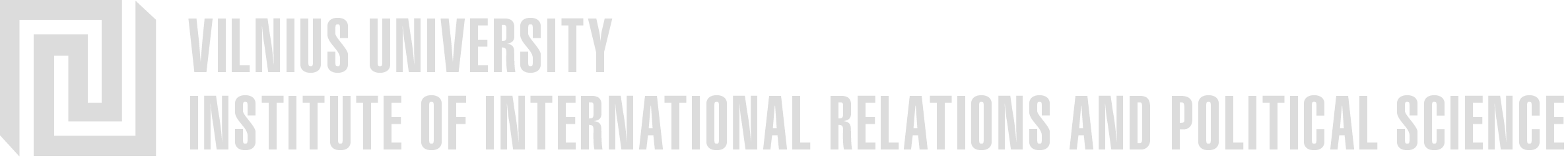 TITLE
VILNIUS UNIVERSITY
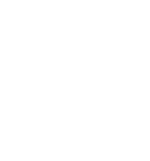 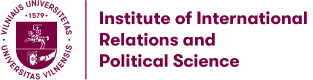 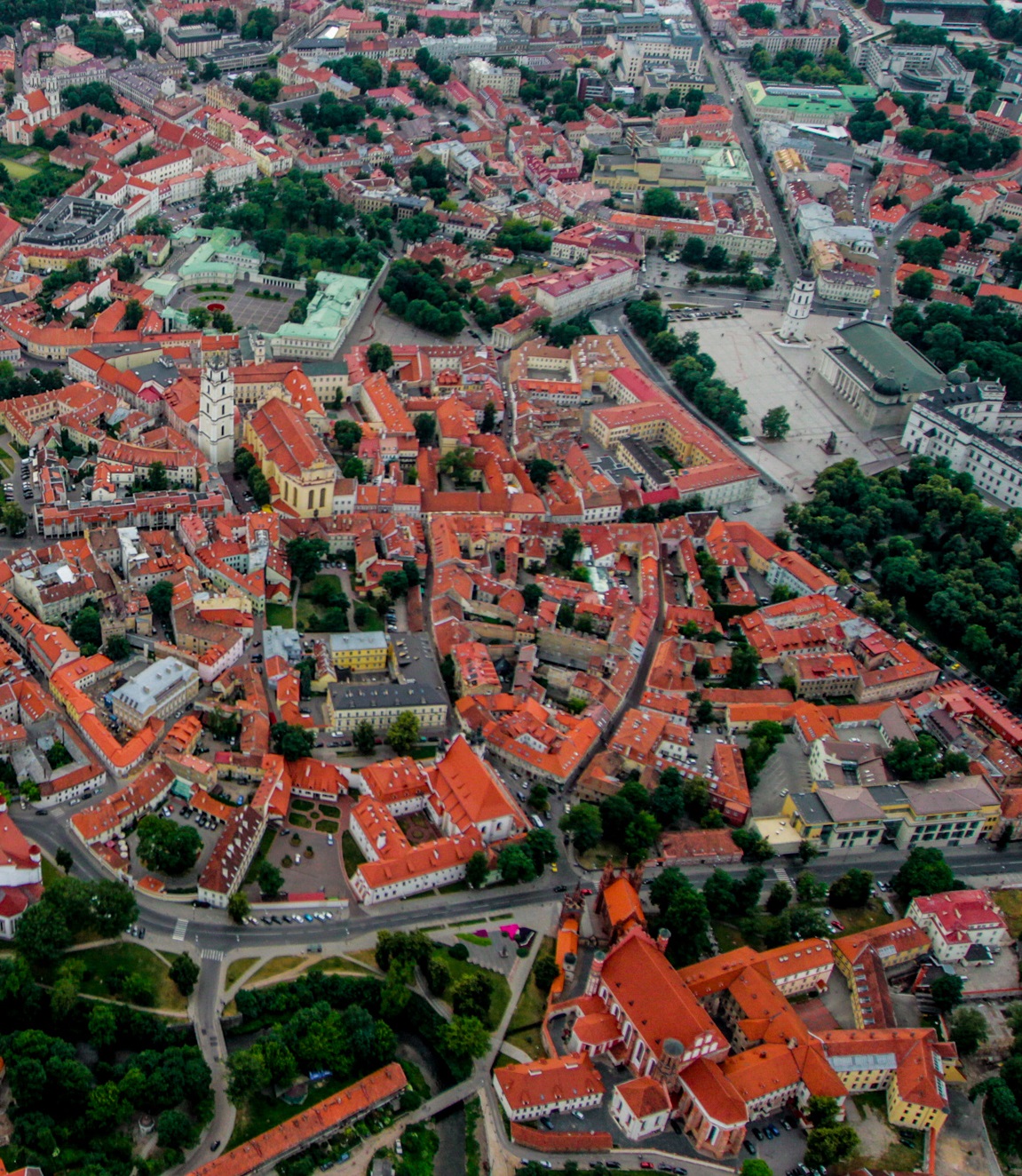 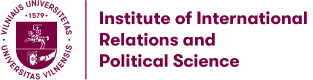 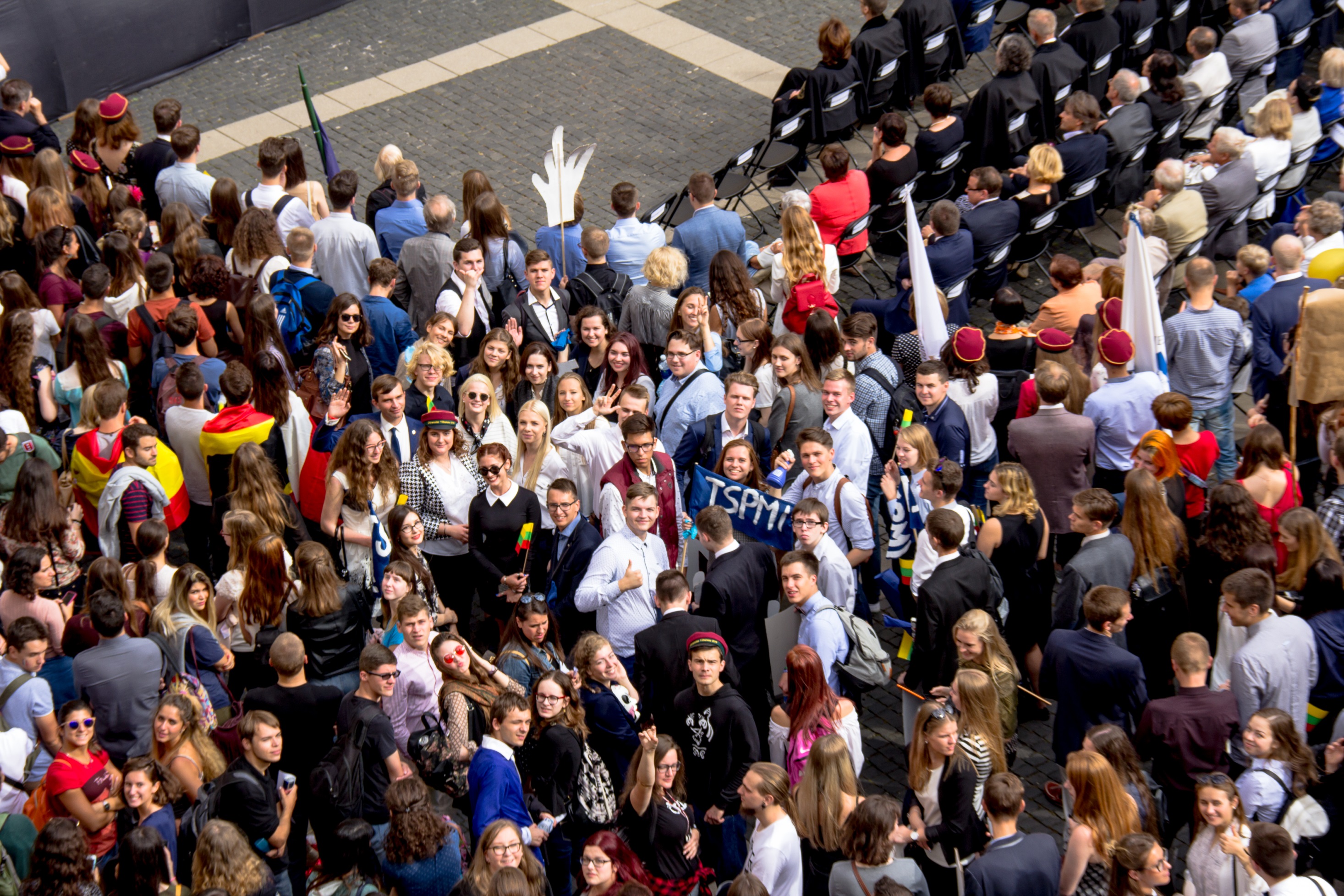 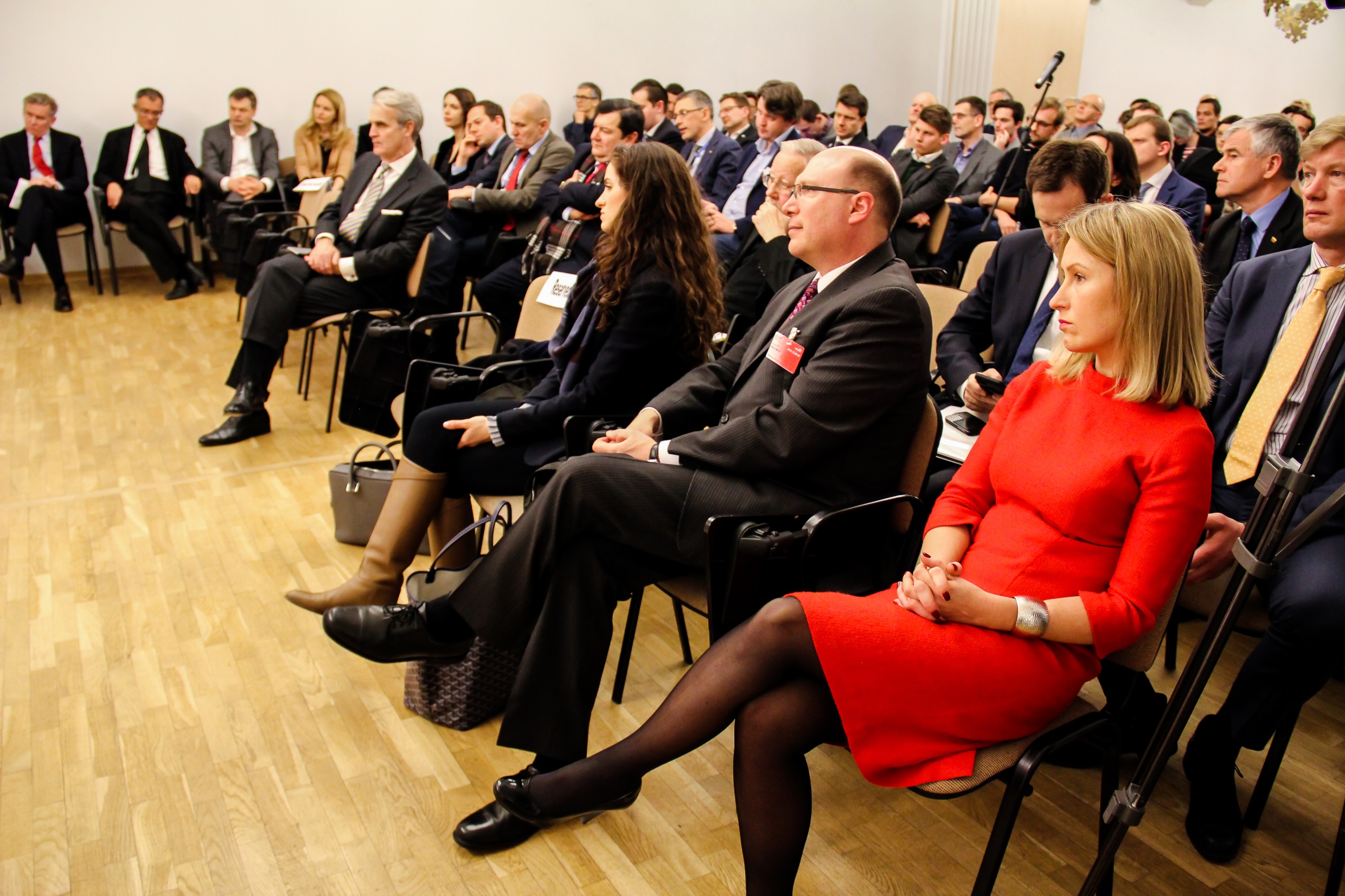 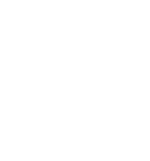 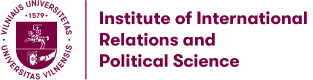 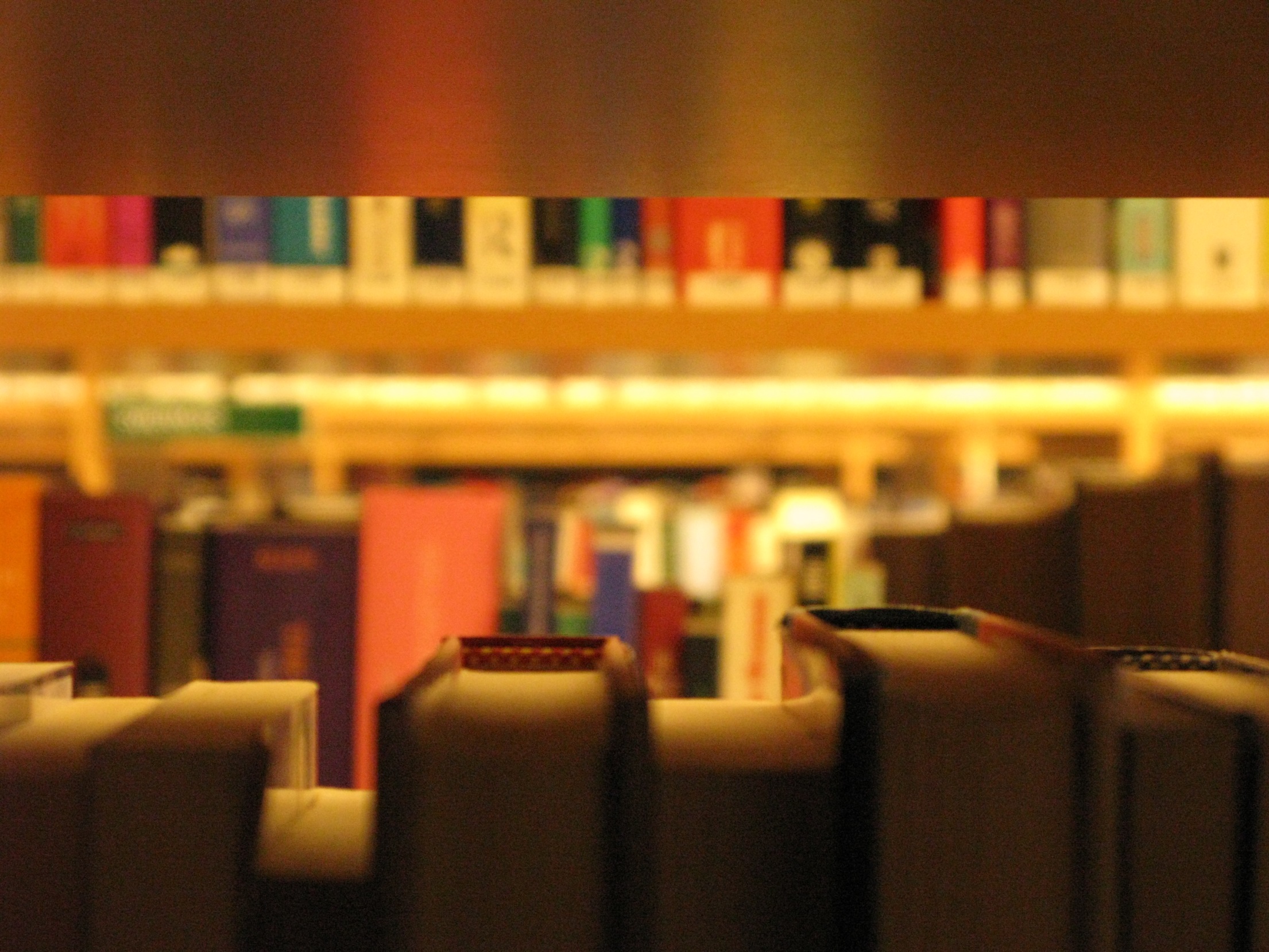 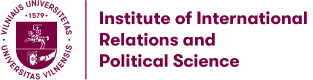 Follow us on social media:
     instagram.com/vu_tspmi
     fb.com/tspmi
     http://www.tspmi.vu.lt
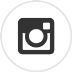 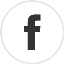 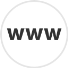